Solar Station Access
Дистанционное управление солнечными панелями и контроль их выходных характеристик
Наш продукт и что он решает?
Наш продукт – это  программно-аппаратный комплекс, который имеет 3 составные части
Модуль контроля
Модуль управления
Приложение
Наш продукт позволяет :
 Удаленно управлять солнечной станцией
Получать аналитику выходных характеристик на всем пути выработки электроэнергии  
Получать аналитику данных в реальном времени
Возможность проделать анализ данных за год
2
Как работает наш продукт?
3
Конкуренты и конкурентный анализ
Компании конкуренты:  VictronConnect, NRG Labs , SolarEdge, iammeter, librato
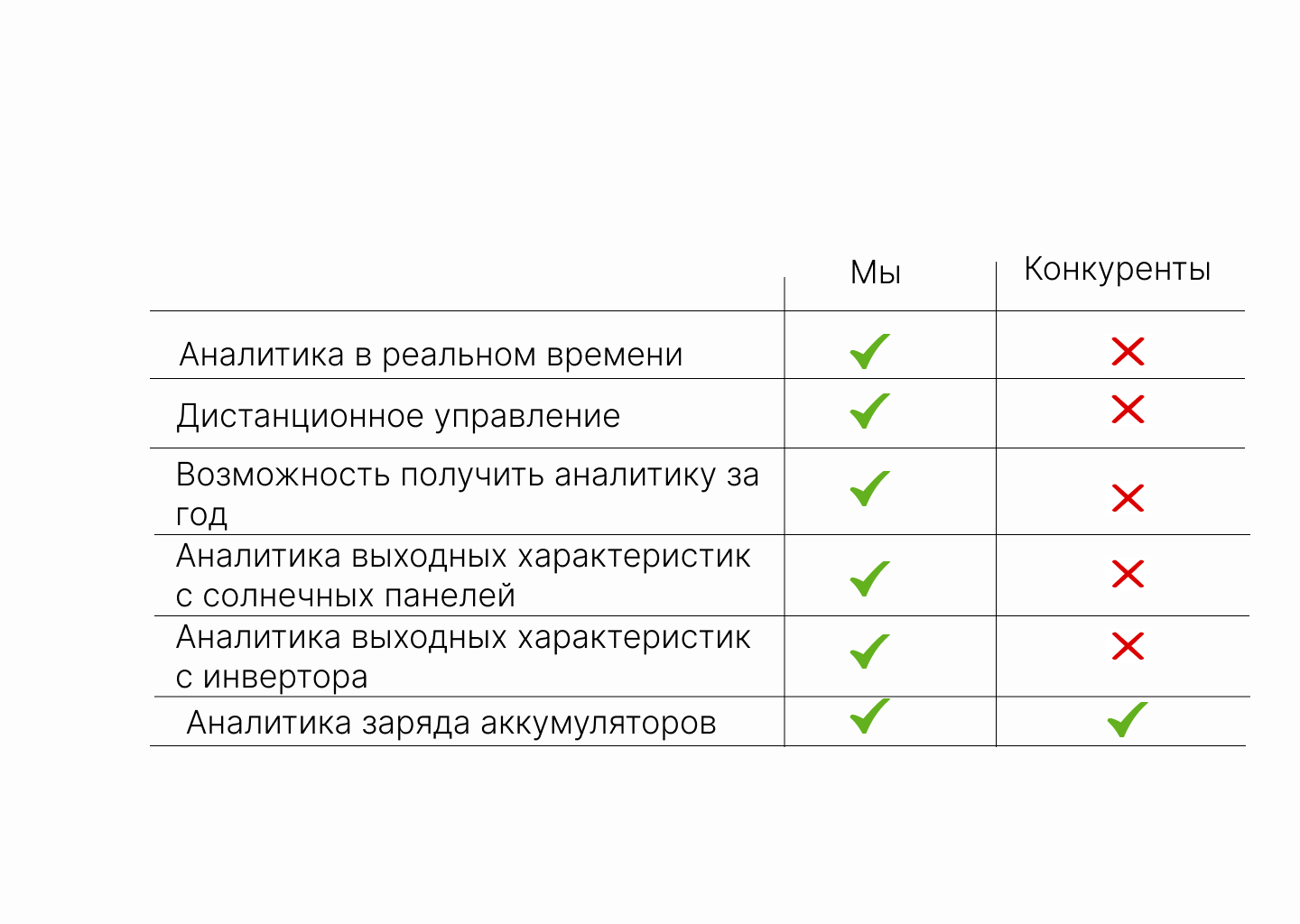 4
Анализ рынка
B2c : Частный сектор рынка солнечных панелей в России составляет около 3%
За последнее десятилетие средний годовой темп солнечной энергетики роста составил 49% г/г (Mackenzie, 2020).
33 млрд руб
TAM
Считается, что через пару десятков лет данная технология получения электроэнергии будет обеспечивать около 20% от общемировой потребности в электричестве
1 млрд руб
SAM
700 млн руб
SOM
5
План продвижения
Активность в экологических группах
Заводится аккаунт       →   Ведется активность →    Бесплатная реклама
Платная социальная и интернет реклама
Реклама на сайтах и в группах о экологии , солнечных панелях, солнечной энергетике
Первая ссылка при поиске солнечных панелей – наш продукт
Платная поисковая реклама
Партнерство с компаниями
Компании по установкам солнечных панелей рекомендуют наш продукт
Участие в  мероприятиях
Активно проявлять себя в мероприятиях, конференциях и семинарах и заинтересовывать инвесторов
6
Unit- экономика
6000Поток пользователей
Средний доход с платящего клиента
75 000 рублей
80
Платящие клиенты
Прибыль с одного клиента
74 815 рублей
Стоимость привлечения одного платящего клиента
125 рублей
7
Наша команда
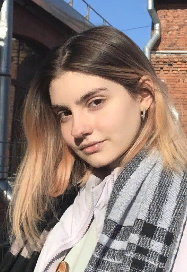 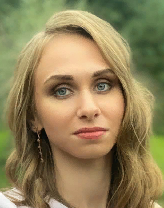 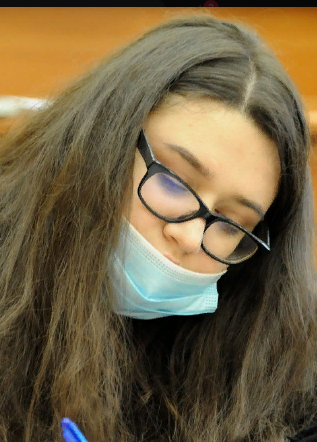 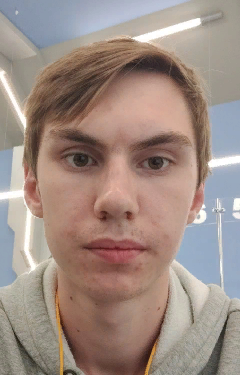 Раскопина  Анастасия
Лидер команды,Администраторraskopina.nastia@yandex.rutg: @raskopa
Дебришева Ангелина Маркетинг
Журилкин Кирилл Финансы
Волкова Анастасия Инженер
8